Использование развивающих игр  Воскобовича в работе 
с детьми старшего дошкольного возраста
Воспитатель: 
Манилюк Наталья Михайловна,
МБДОУ г.Мурманска № 127
Игра - ведущий вид деятельности ребенка дошкольного возраста. 
Игра стимулирует проявление творческих способностей, создаёт условия для  личностного развития. 

Игровая деятельность – наиболее естественная форма взаимодействия взрослых и детей, и именно в игре личность развивается свободно, стремительно и гармонично.
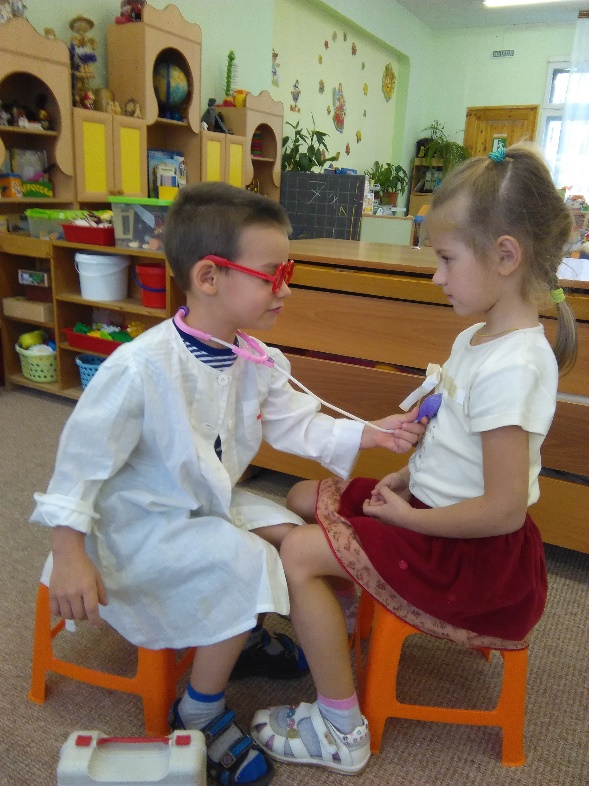 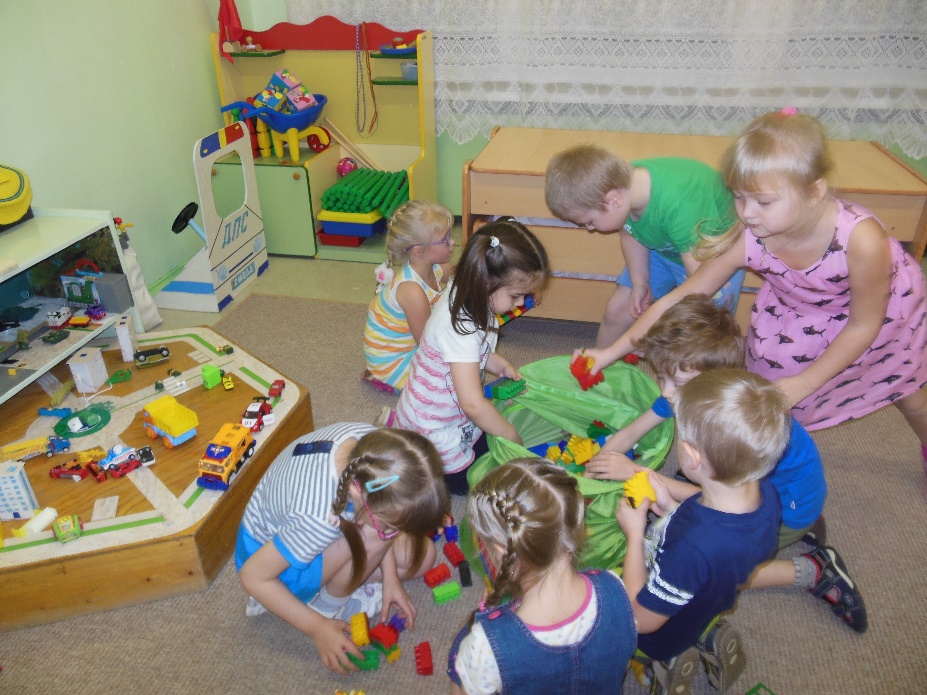 Игровая технология интеллектуально – творческого развития Воскобовича «Сказочные лабиринты игры»
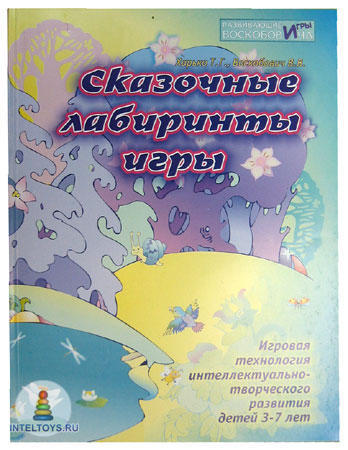 Это модель развивающего обучения детей дошкольного возраста с поэтапным использованием и постепенным усложнением образовательного материала.

Форма взаимодействия детей и взрослых через реализацию определённого сюжета с использованием развивающих игр.
Задачи игровой технологии
1.     Развитие сенсорных способностей -        дети знакомятся с сенсорными эталонами (цвет, форма, величина) и действуют с ними. 
2.     Развитие интеллектуальных способностей -        по принципу усложнения от простого к сложному . Развивается память, внимание, мышление.
 3.      Развитие творческих способностей .
4.    Развитие математических способностей -        через игры ребенок усваивает геометрические представления, пространственные представления,       формируется понятие о числе, развивается представление об арифметических действиях, учатся выполнять графические диктанты. 
5.    Речевое развитие дошкольника -        через игры проходит подготовка детей к обучению чтению:      дети знакомятся с интересными сказками, стихами,        развитие связной речи.
Особенности  развивающих игр Воскобовича
Сказочная огранка 
Широкий возрастной диапазон участников игр
Многофункциональность развивающих игр 
Вариативность игровых заданий и упражнений
Творческий потенциал каждой игры
Конструктивные элементы
Различные возможности использования
Образность и универсальность
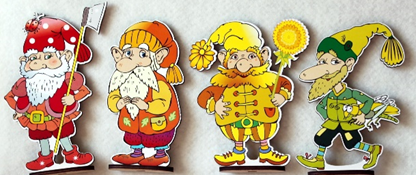 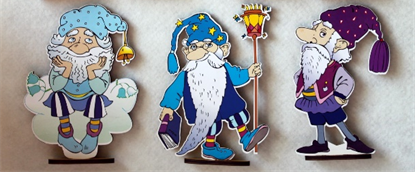 Развивающая среда
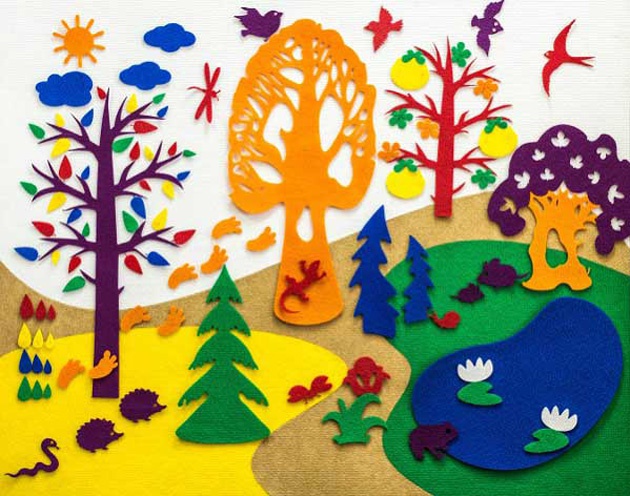 «Фиолетовый лес» – это своего рода виртуальный, несуществующий мир, сказки которого и начинают каждое новое занятие. Сказка вводит ребенка в «необыденный» мир возможностей и замыслов, заставляет содействовать и сопереживать героям и событиям.
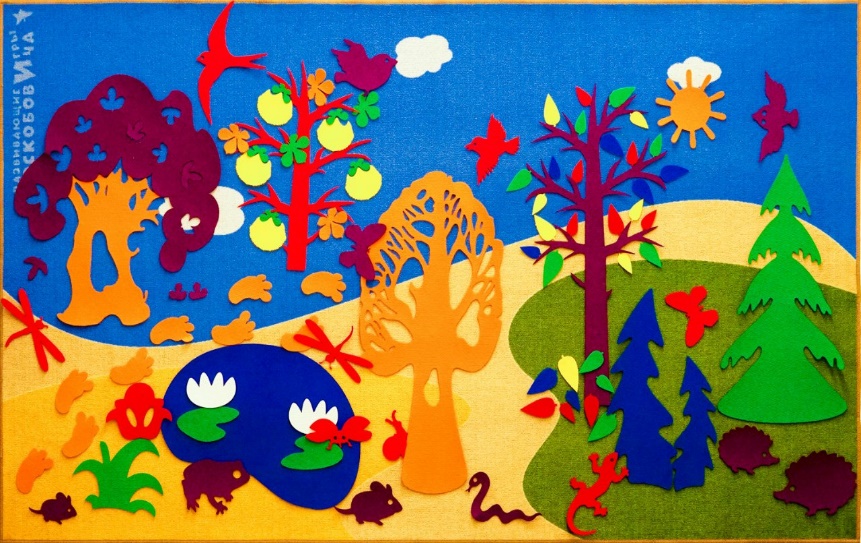 Фиолетовый лес - сенсомоторная зона активности детей, «интеллектуально – игровой центр», отвечающий всем требованиям ФГОС к предметно- развивающей среде: 
содержательная насыщенность 
вариантность 
трансформируемость 
полифункциональность 
доступность 
безопасность.
Сказочные персонажи
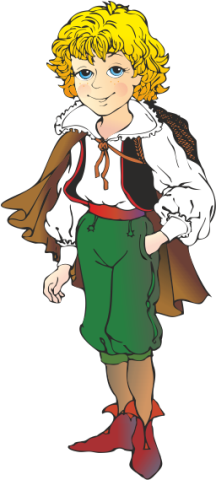 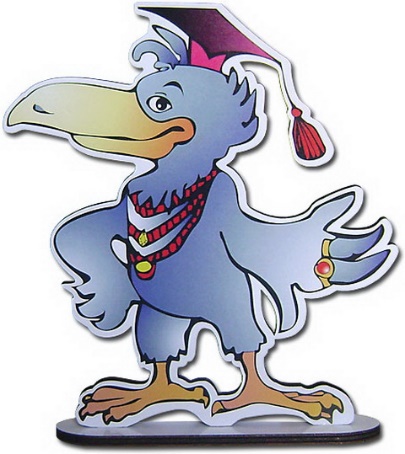 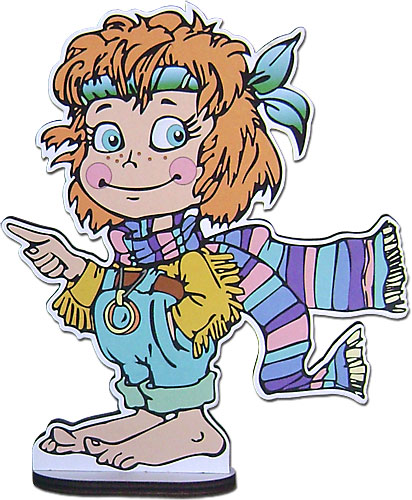 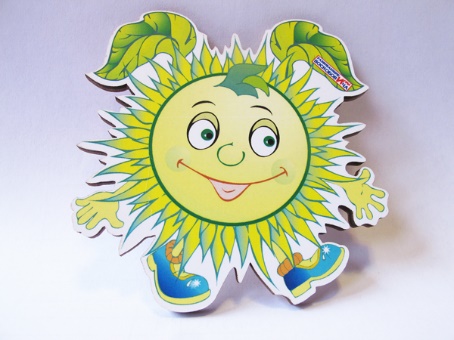 Лопушок
Ворон Метр
Малыш Гео
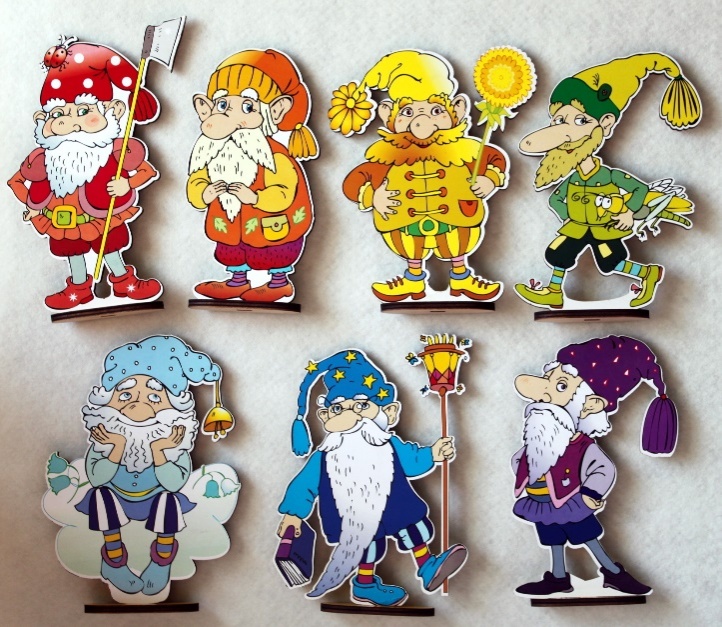 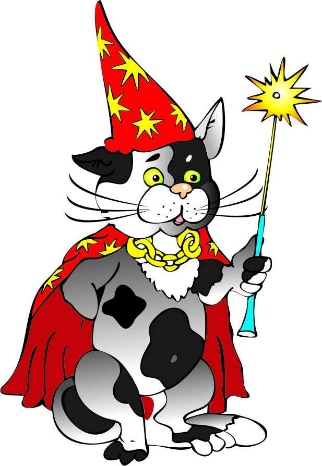 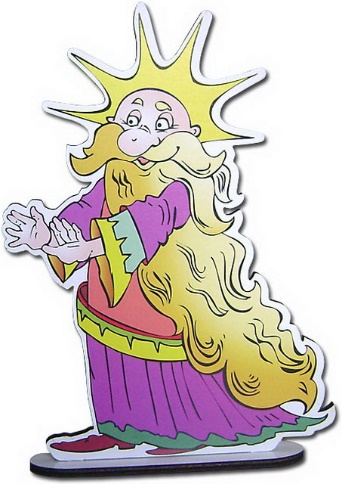 Коттерфильд
Луч Владыка
Игровой комплекс «Коврограф «Ларчик»
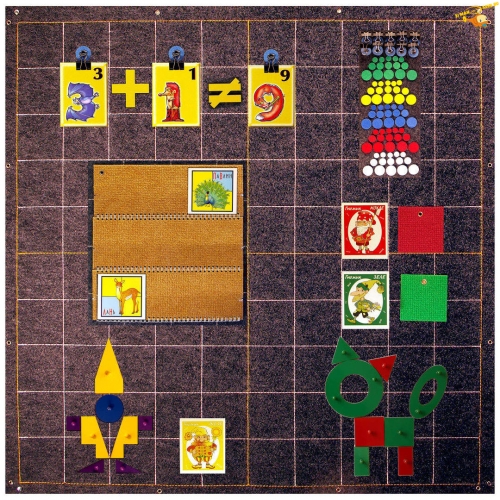 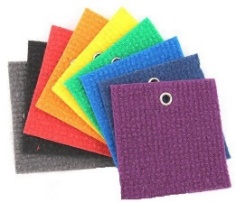 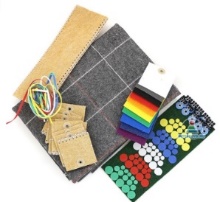 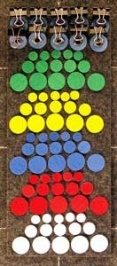 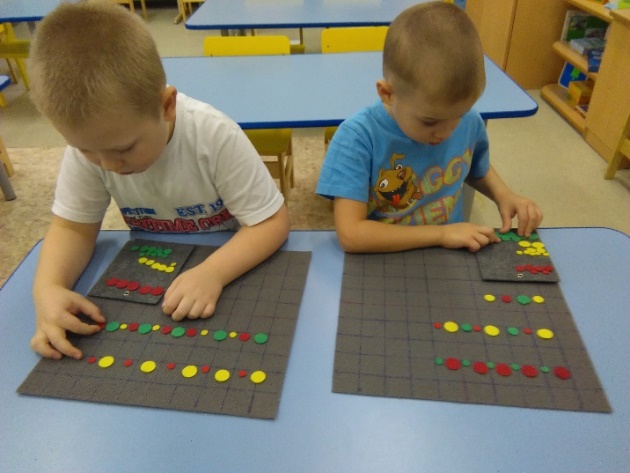 Графический тренажёр «игровизор»
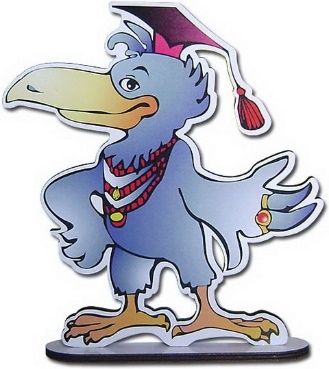 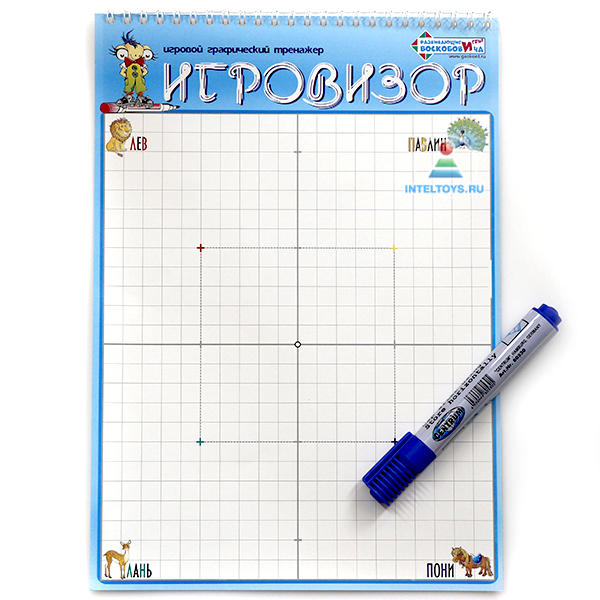 Задания:
Графический диктант,
Соединение, объединение, 
Штриховка,
Обводка по контуру,
 Дорисовка, 
Рисование и т.д.
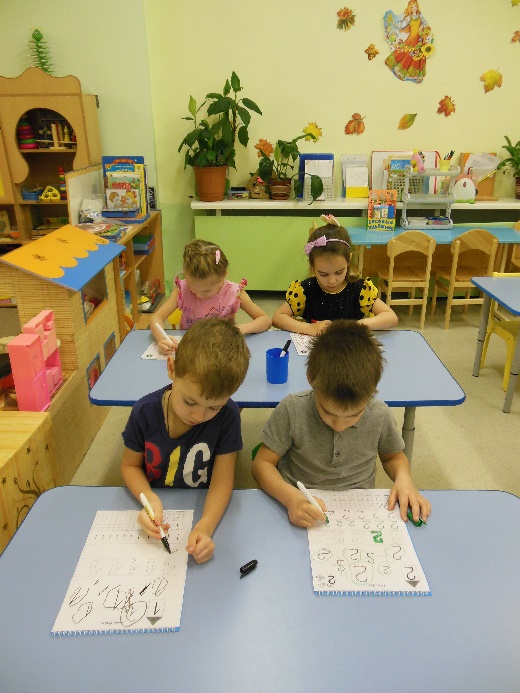 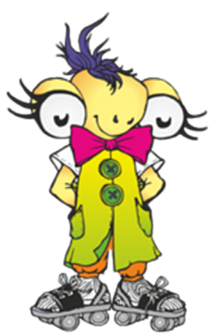 Достоинства:
Вариативность
Экономичность
Ситуация успешности
Самоконтроль.
Варианты заданий
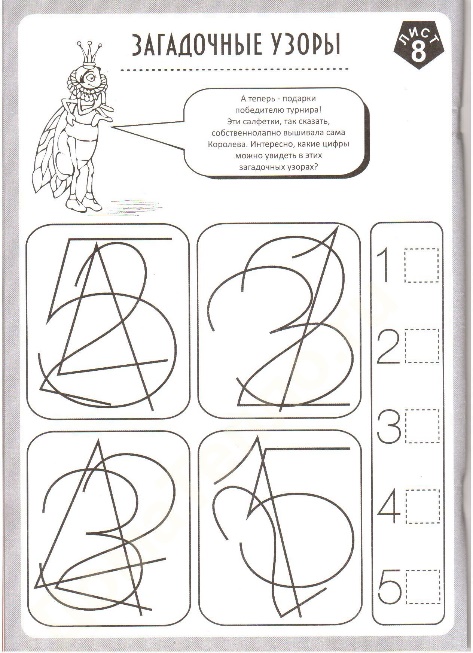 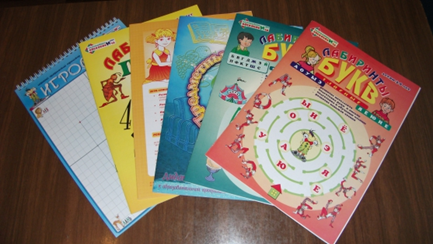 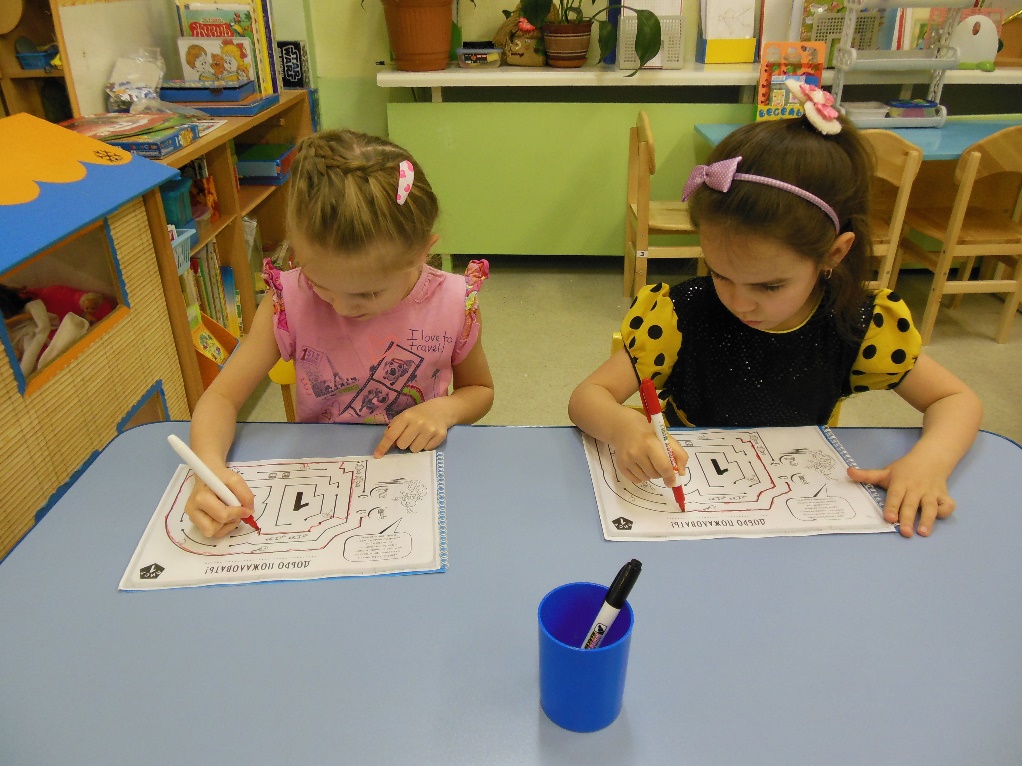 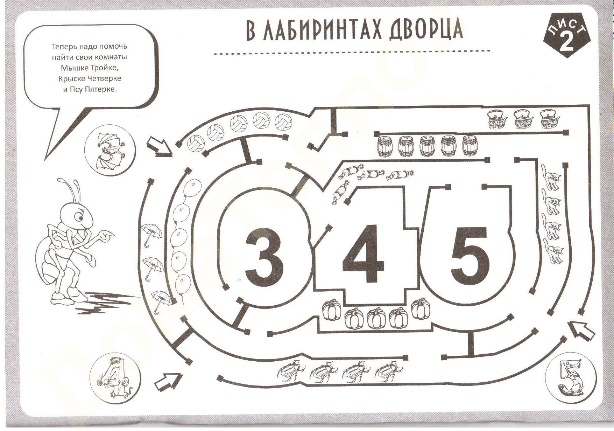 Варианты заданий
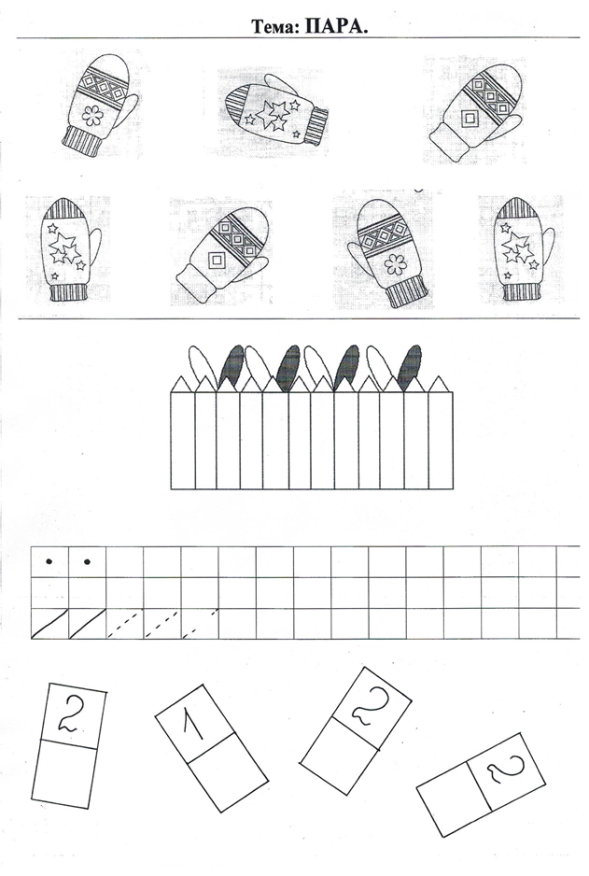 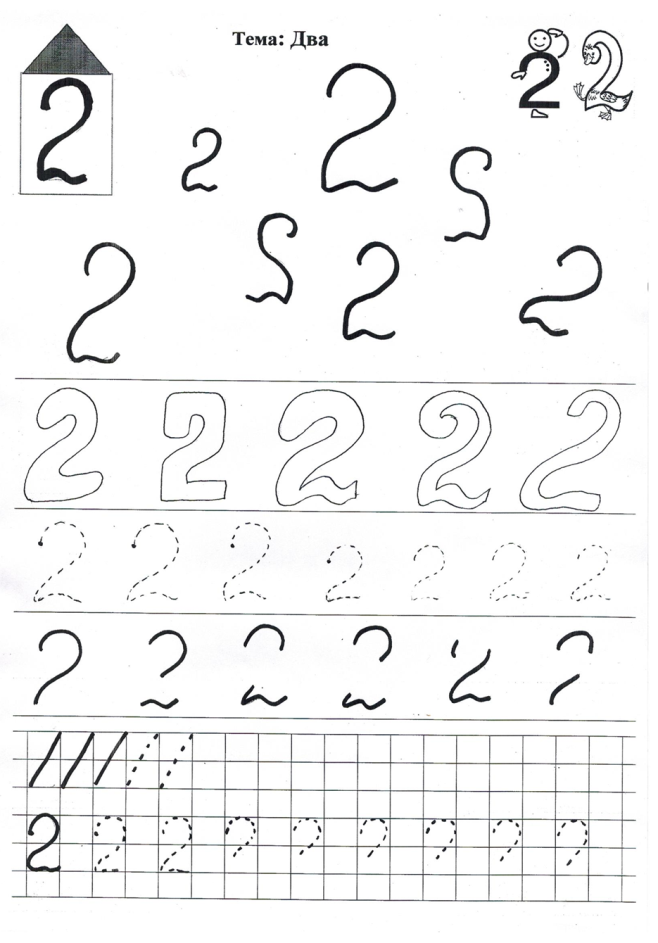 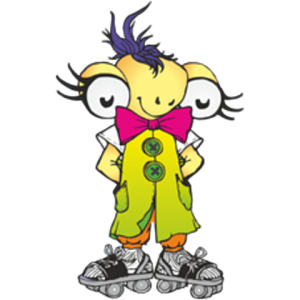 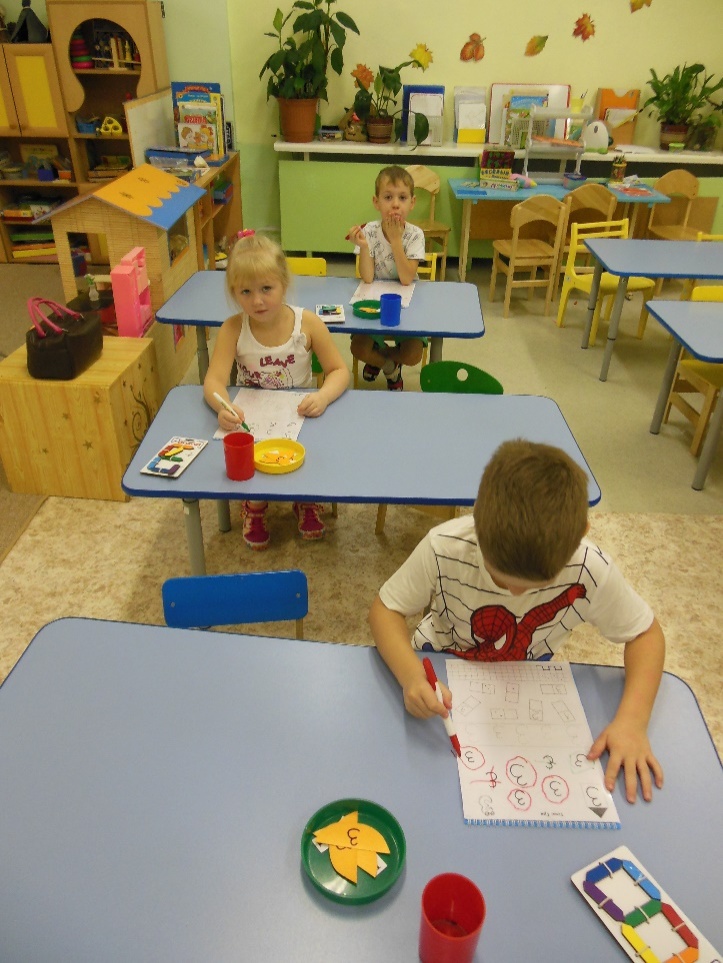 Волшебная восьмёрка
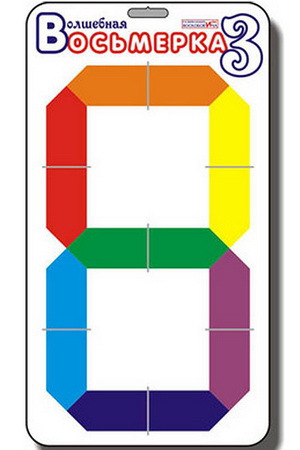 Выкладывание цифры из палочек 
Запоминание цифр и цветов радуги
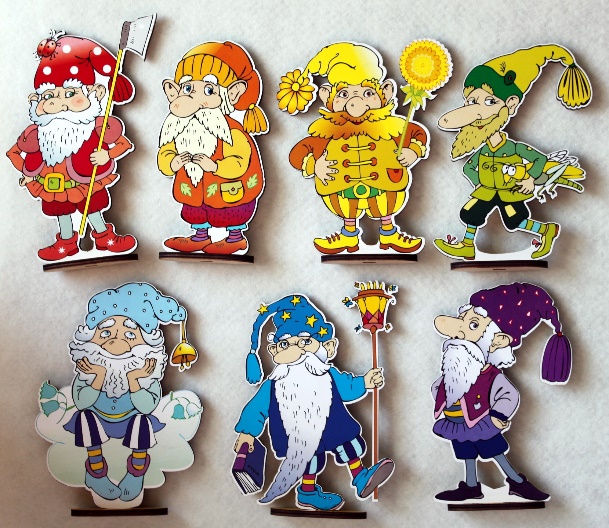 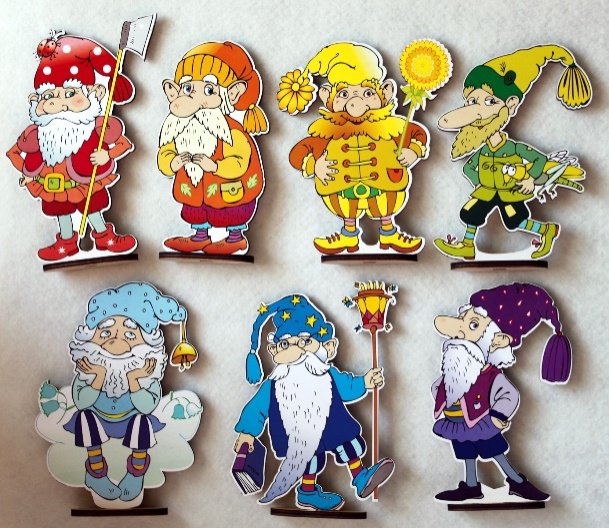 Задачи:
Познакомить со способами выкладывания    цифр из палочек.
Научить моделировать цифры с помощью словесных инструкций ( считалки).
Развивать внимание, логическую память, речь детей.
Развивать мелкую моторику рук – координацию руки, точные движения детских пальчиков.
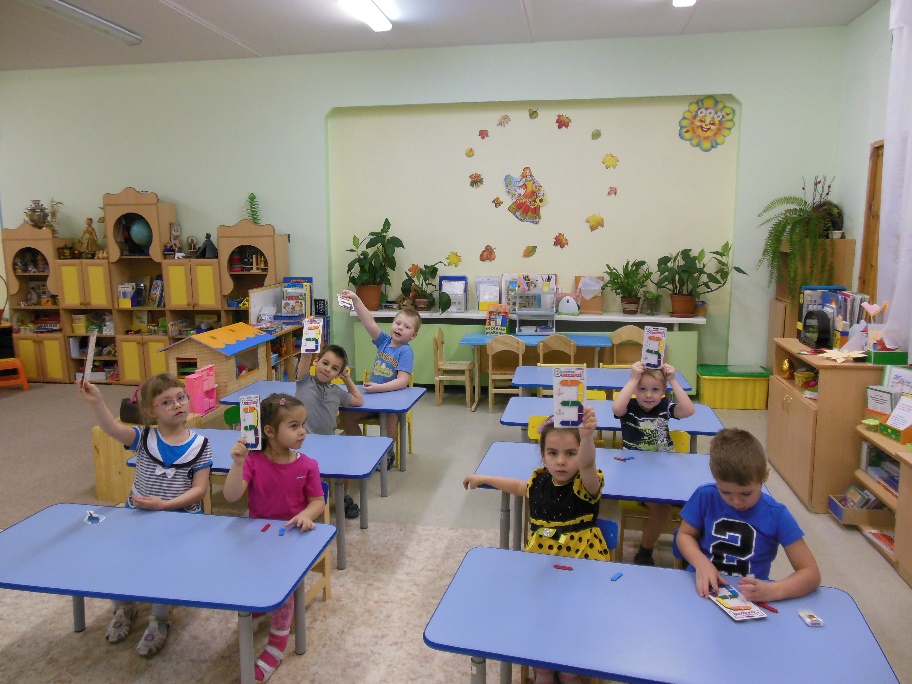 Знаковые конструкторы
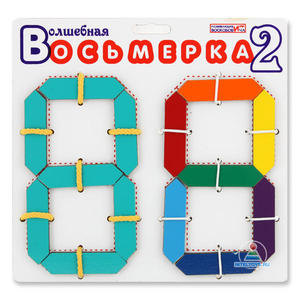 Позволяют в игровой форме проводить тактильный и оптический анализ букв и цифр, конструировать их, запоминать их графические образы. Развивает  мелкую моторику,  воображение и фантазию.
Конструктор букв
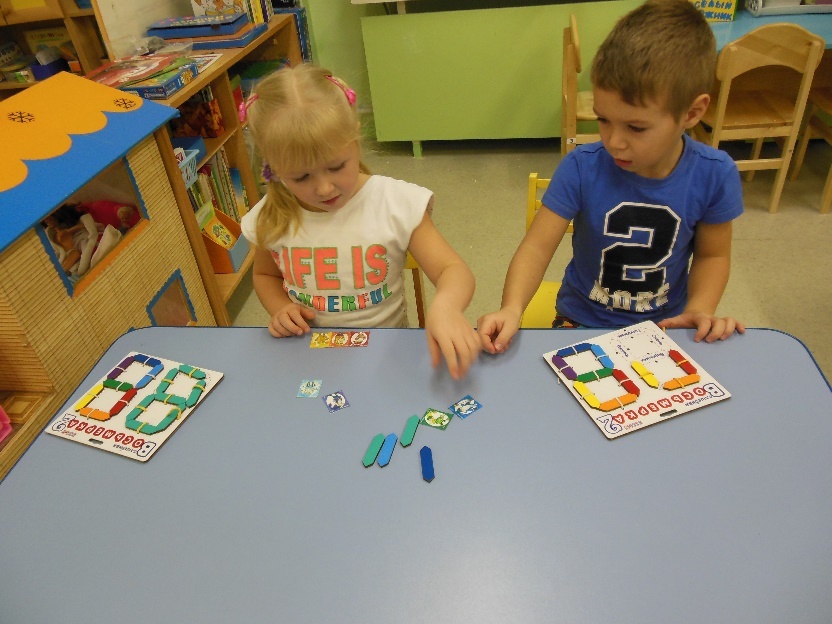 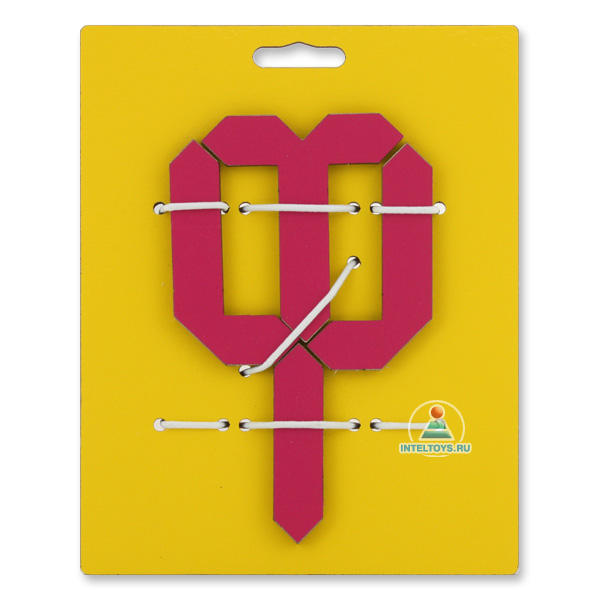 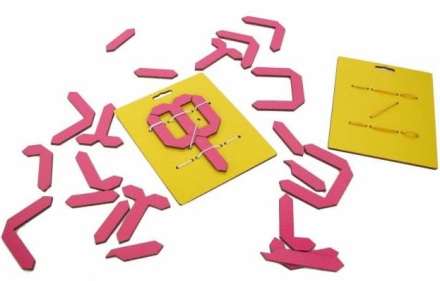 «Шнур - малыш»
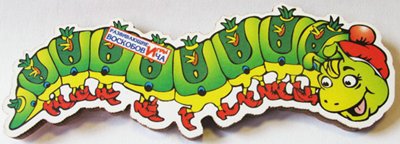 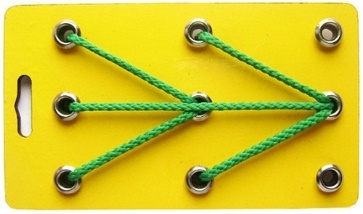 Развивает:
умение ориентироваться на плоскости (верхний, средний, нижний ряд);
умение вышивать различные узоры по схеме и графическому диктанту;
внимание, память, мышление;
пространственное воображение, творческие способности;
мелкую моторику рук.
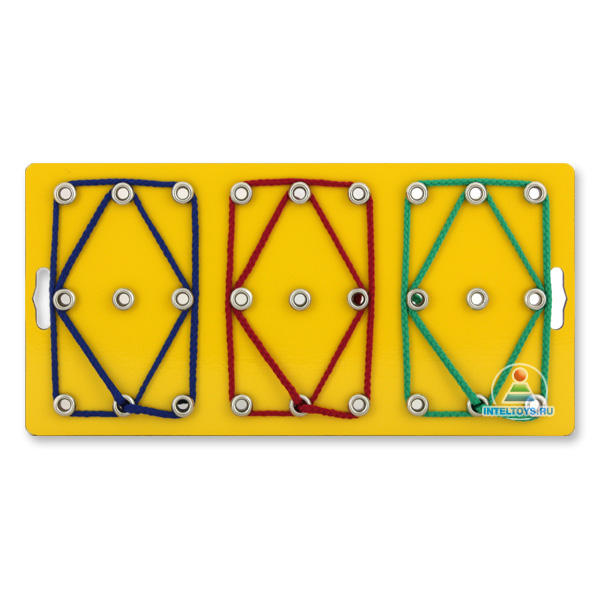 «Шнур-затейник»
Задания:
Графические диктанты,
Освоение моторного образа цифры, буквы, составление слов и их написание.
Вышивание узоров (по схема и по замыслу)
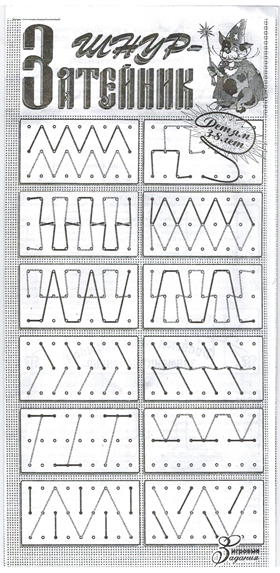 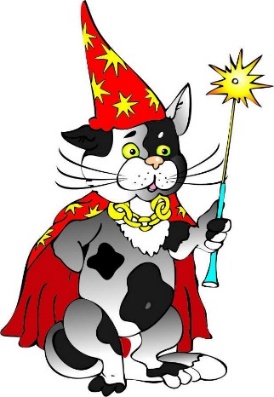 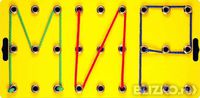 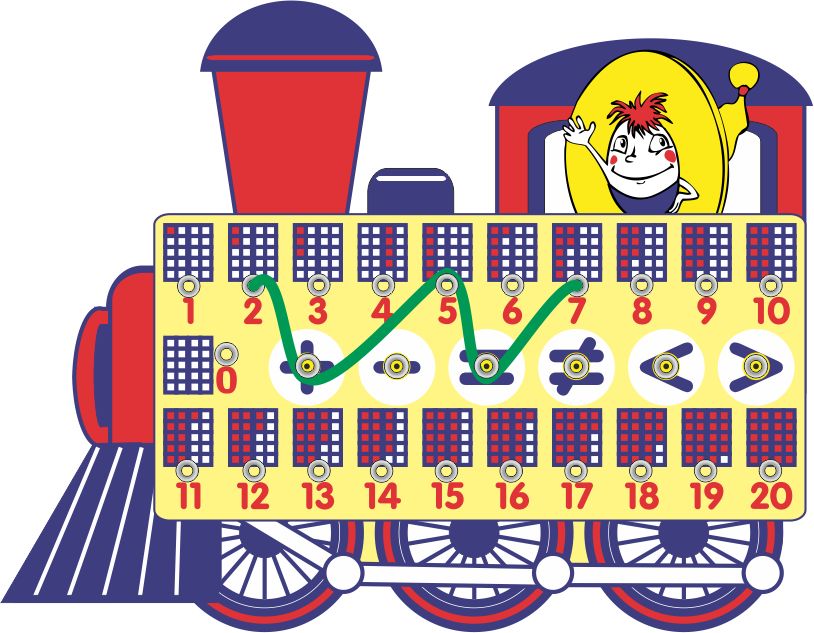 Шнуровки
Развитие мелкой моторики
Развитие внимания, памяти, мышления,
Развитие навыков чтения и словообразования,
Обогащение словарного запаса.
Счетовозик
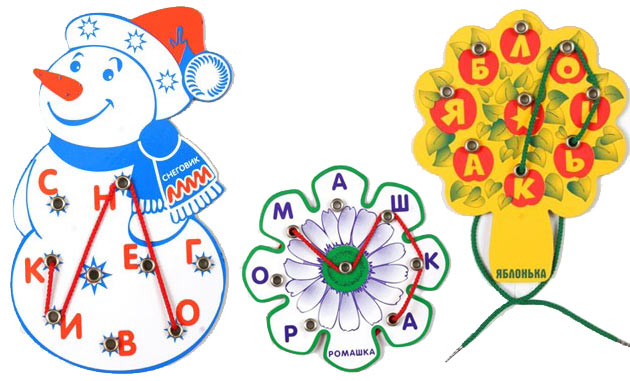 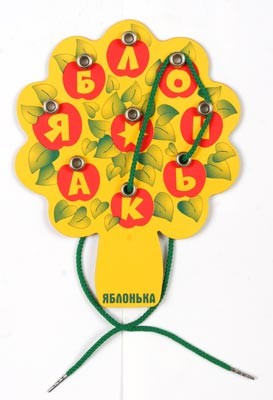 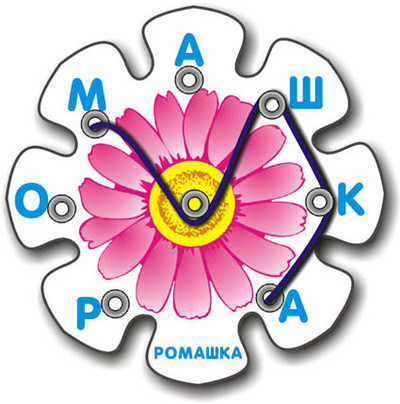 «Чудо – крестики»
«Чудо-крестики» помогают ребенку освоить:
цвета и формы, 
развивают умения сравнивать и анализировать 
формируют понятия целое и части 
пользоваться  схемами для решения поставленных задач.
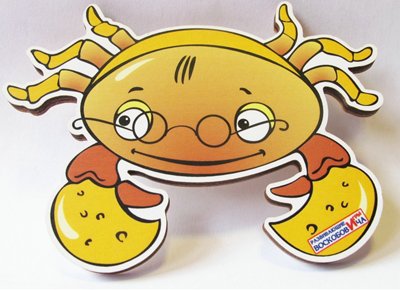 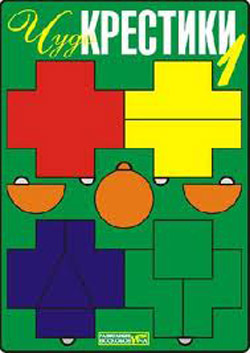 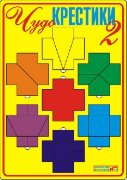 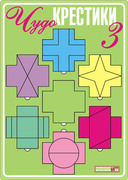 Задачи:
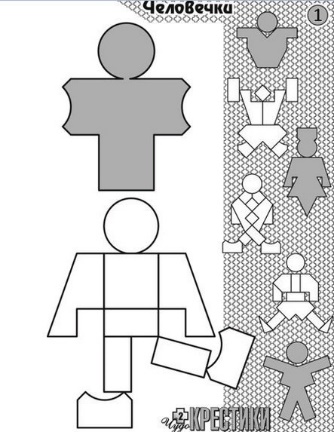 Закрепить названия геометрических фигур.
Выделять целое и части
Обобщать понятия многоугольник.
Выкладывать фигуры по предложенным схемам и силуэтам.
Самостоятельно воссоздавать силуэты из геометрических фигур.
Развивать внимание, память, воображение, логическое мышление (умение сравнивать, анализировать, синтезировать, обобщать).
Развивать сенсорные способности детей.
Развивать речь детей.
Прививать и укреплять интерес детей к математике
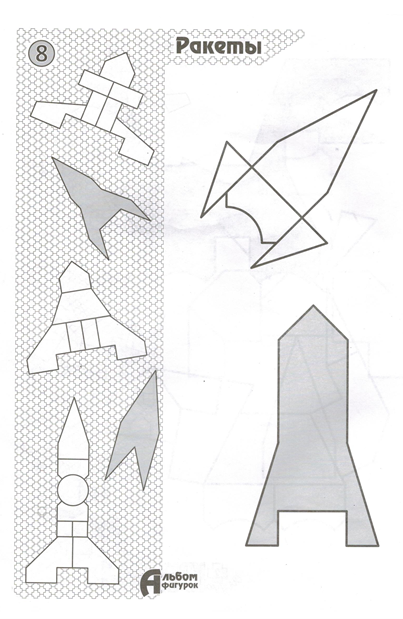 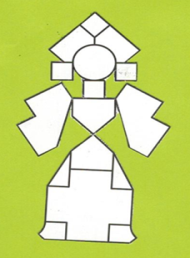 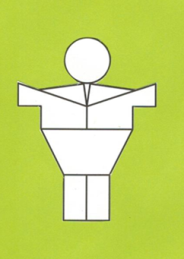 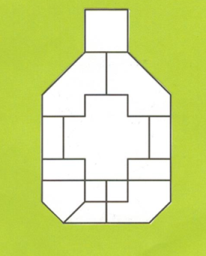 «Чудо – конструкторы»
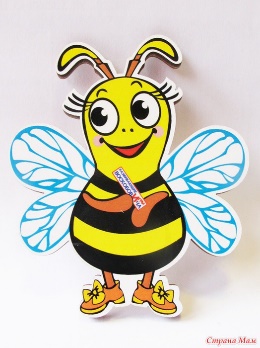 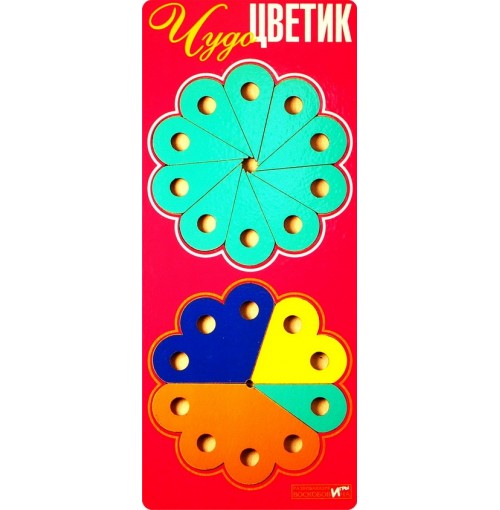 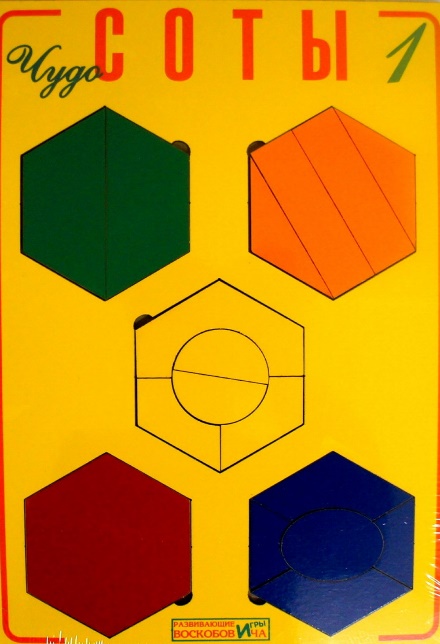 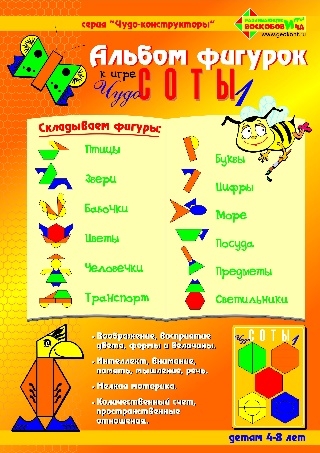 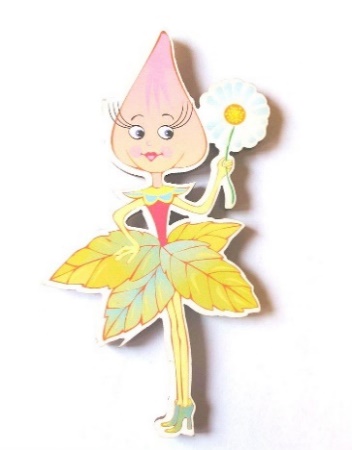 Кораблик «Плюх-плюх»
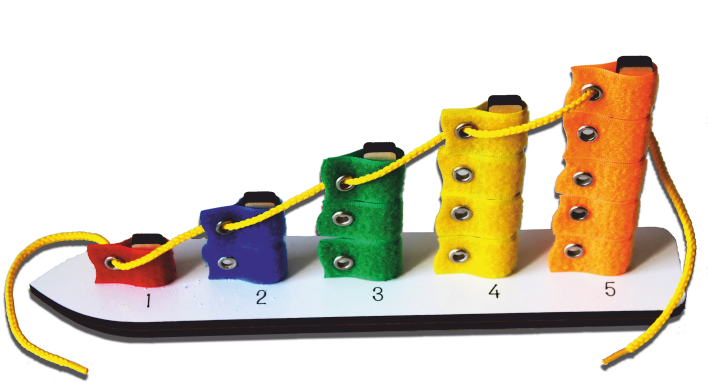 Развивает: сенсорные способности, внимание, мышление, память, речь, мелкая моторика рук. В кораблик можно играть и детям постарше. Для них разработаны задания, нацеленные на освоение пространственных отношений, решение логических задач, обучение счету.
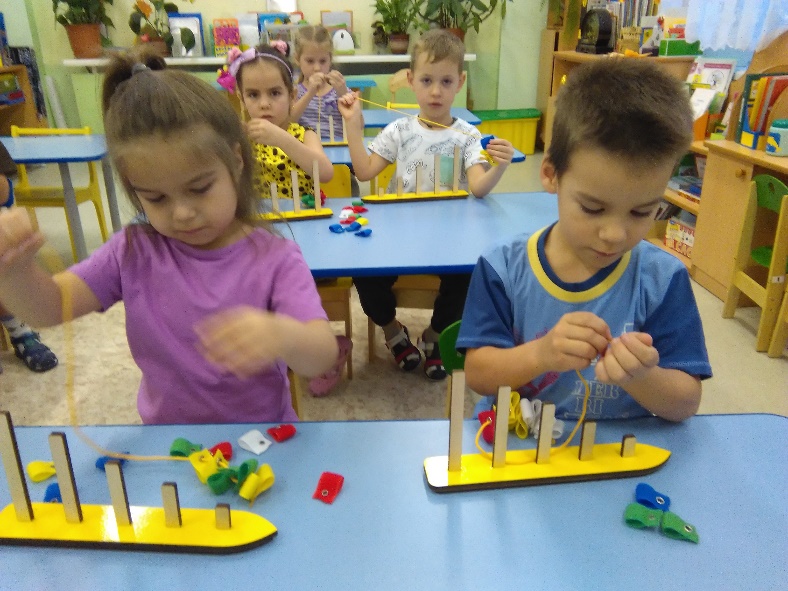 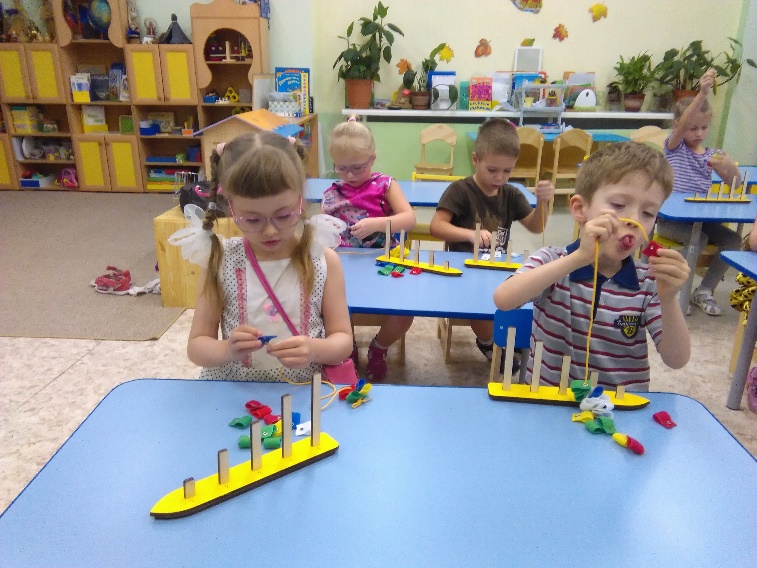 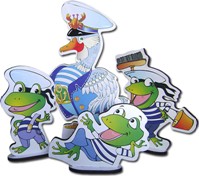 Кораблик «Брызг-Брызг»
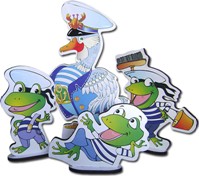 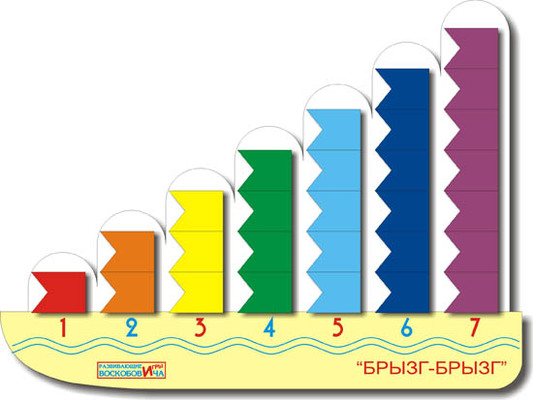 Кораблик «Буль-Буль»
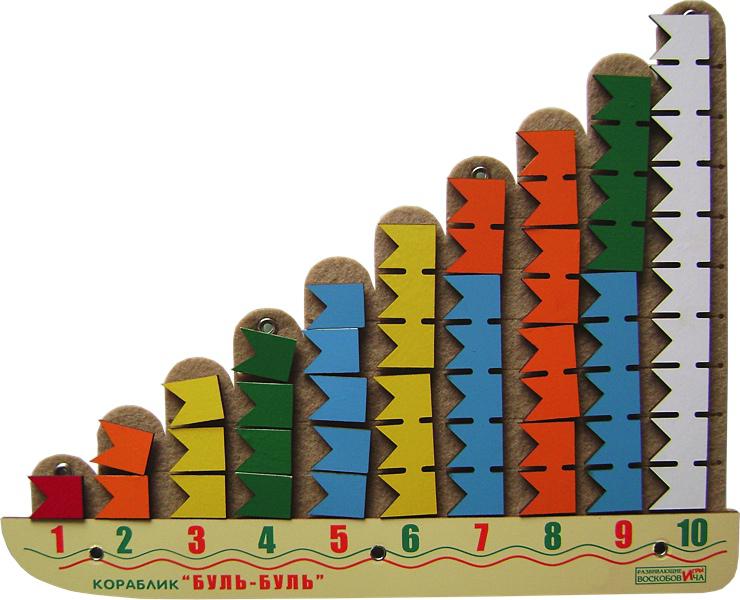 Игра развивает мелкую моторику, внимание, память, мышление, дает представление о математических представлениях: о цвете, высоте, пространственном расположении предметов, условной мерке, количестве предметов, их порядковом номере, цифровом ряде.
Игры Воскобовича
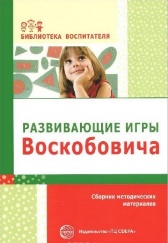 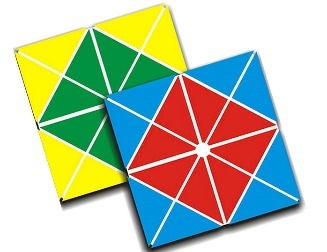 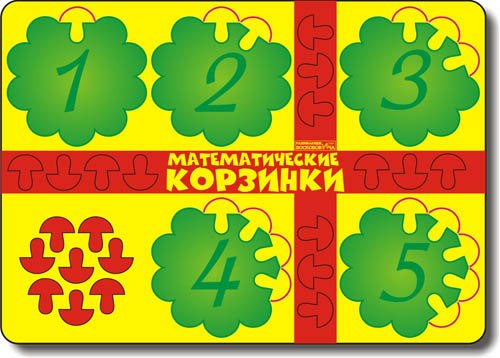 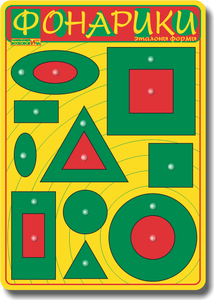 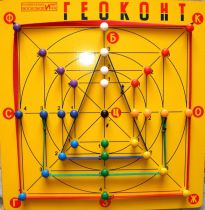 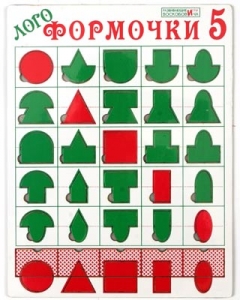 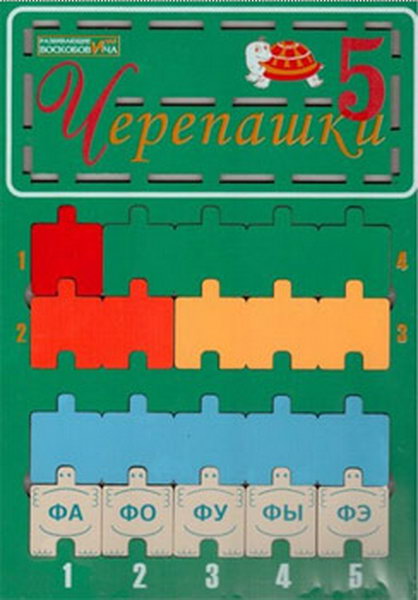 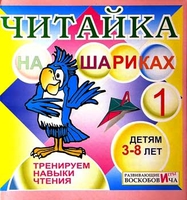 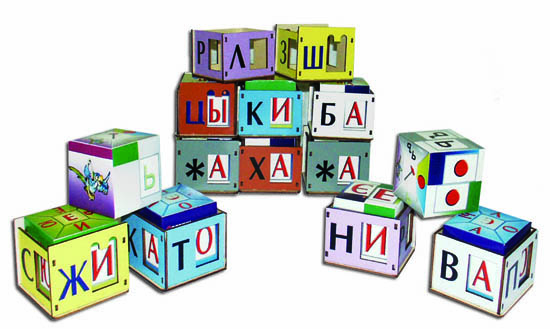 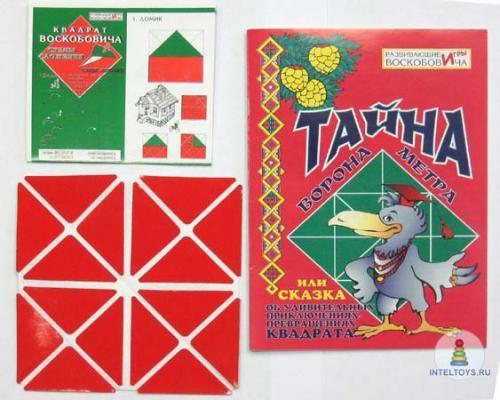 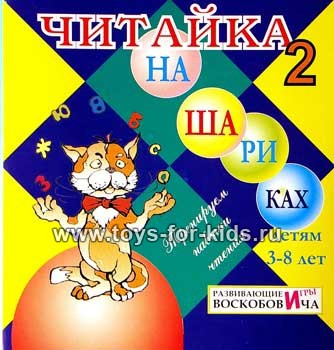 Этапы освоения игр детьми
Взрослый знакомит детей с персонажами сказок. Подбирает игровые задания, играет и занимается вместе с ними. 
Дети осваивают основные игровые приемы, приобретают навыки конструирования, выполняют задания, требующие волевых усилий, концентрации внимания.
Развивают творчество и самостоятельность. Дети самостоятельно изобретают игровые задания, придумывают и конструируют предметные формы, составляют к ним схемы.
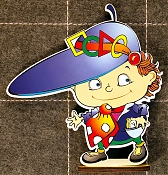 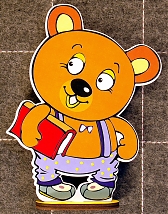 игры В.В. Воскобовича способствуют:
повышению уровня мотивации у детей,  
активизации познавательной  деятельности.  
у дошкольников возрос интерес к непосредственно образовательной деятельности
эффективному развитию психических процессов: внимания, памяти, воображения, мышления, речи. 
творческому развитию детей.
формированию базисных представлений об окружающем мире, математических, речевых умений. 
социально-нравственному развитию ребёнка дошкольника
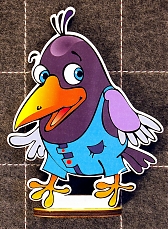 Спасибо за внимание.
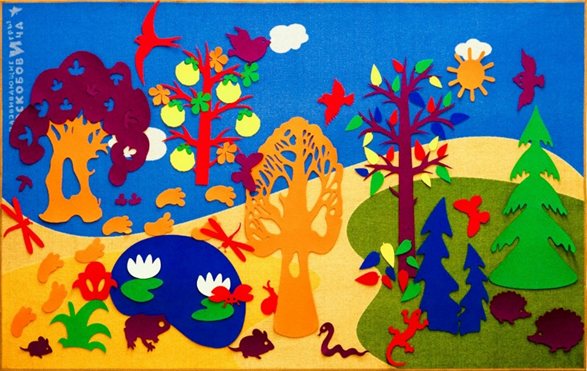